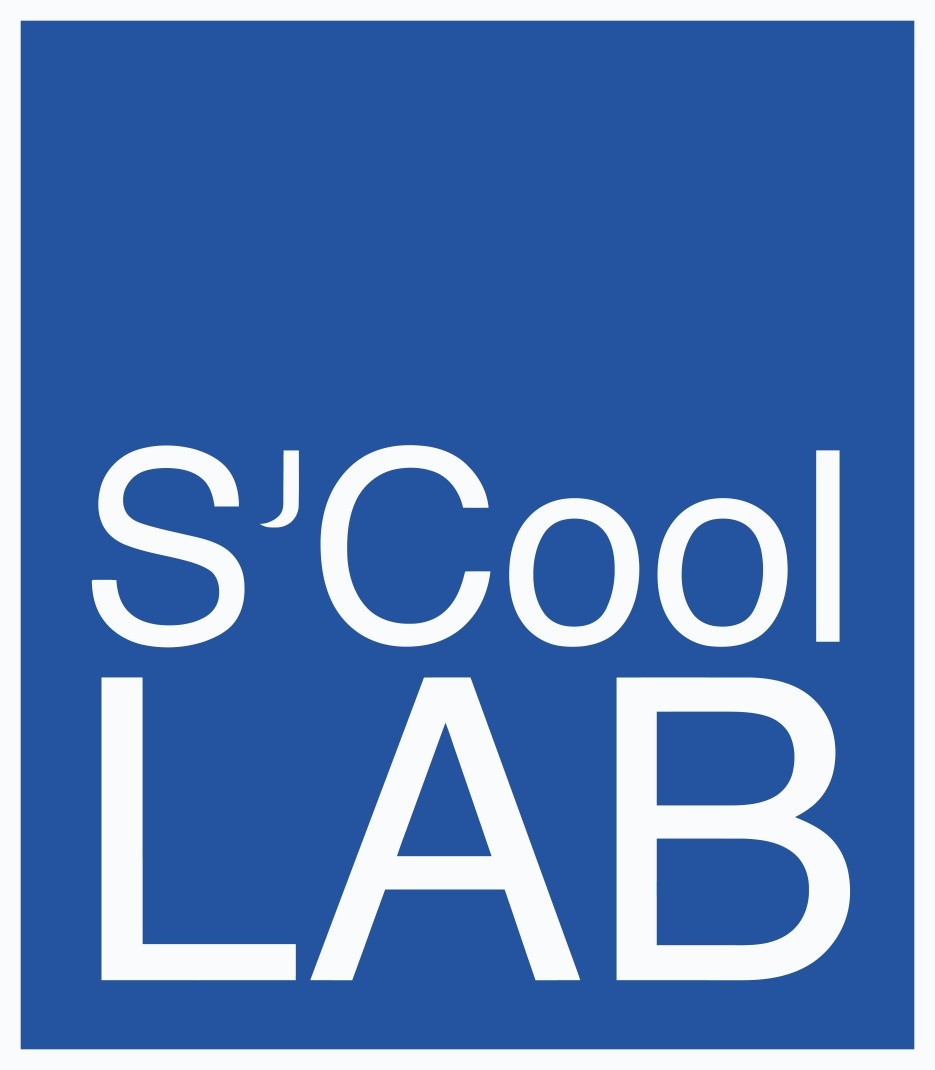 Enhancing CERN's Educational resources database to test, evaluate and design science workshops
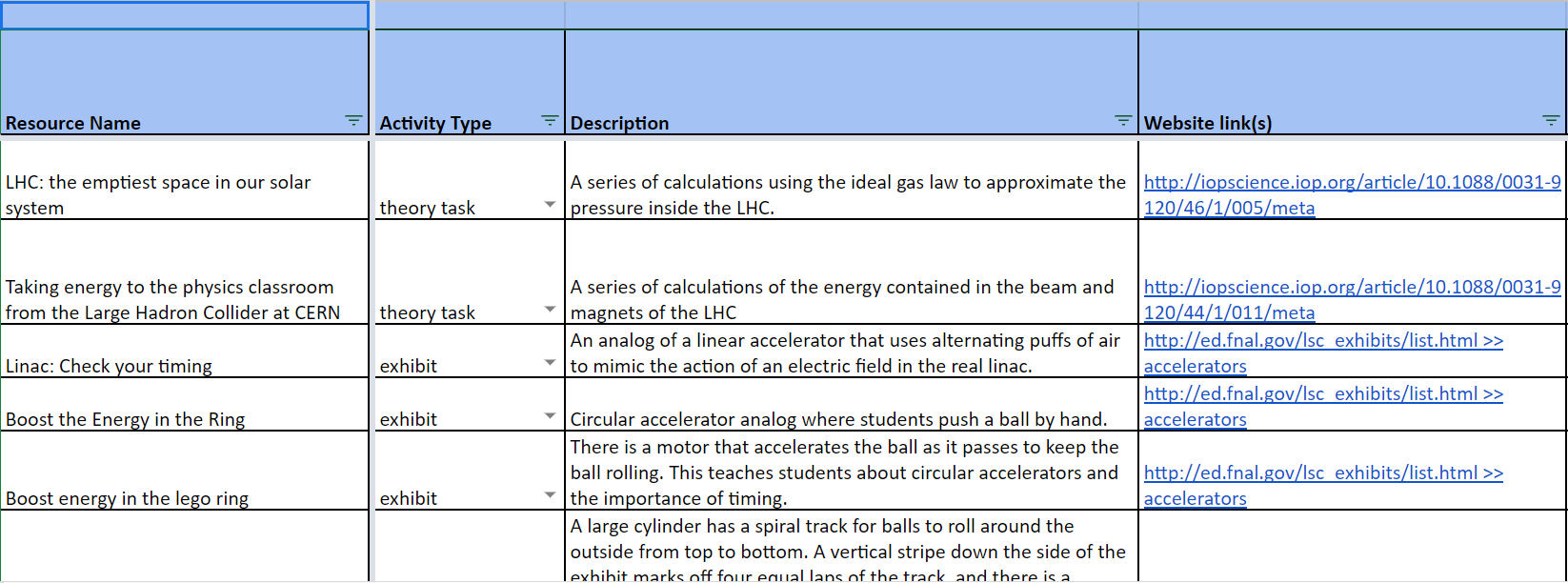 Database
Evaluate Moon shelter & Jet of steam from boiling flask
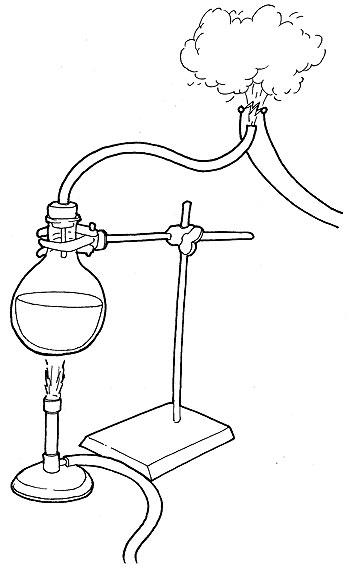 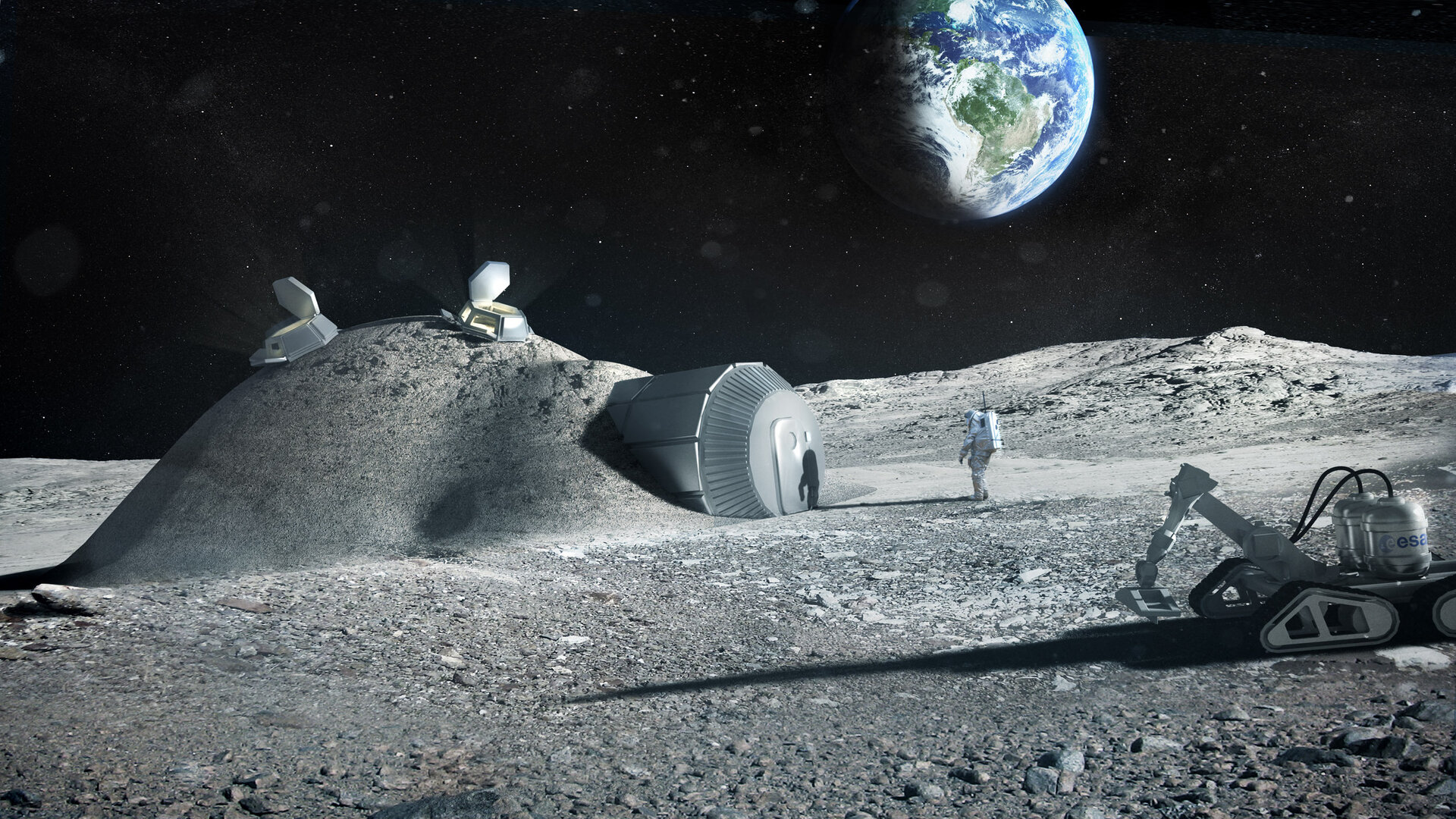 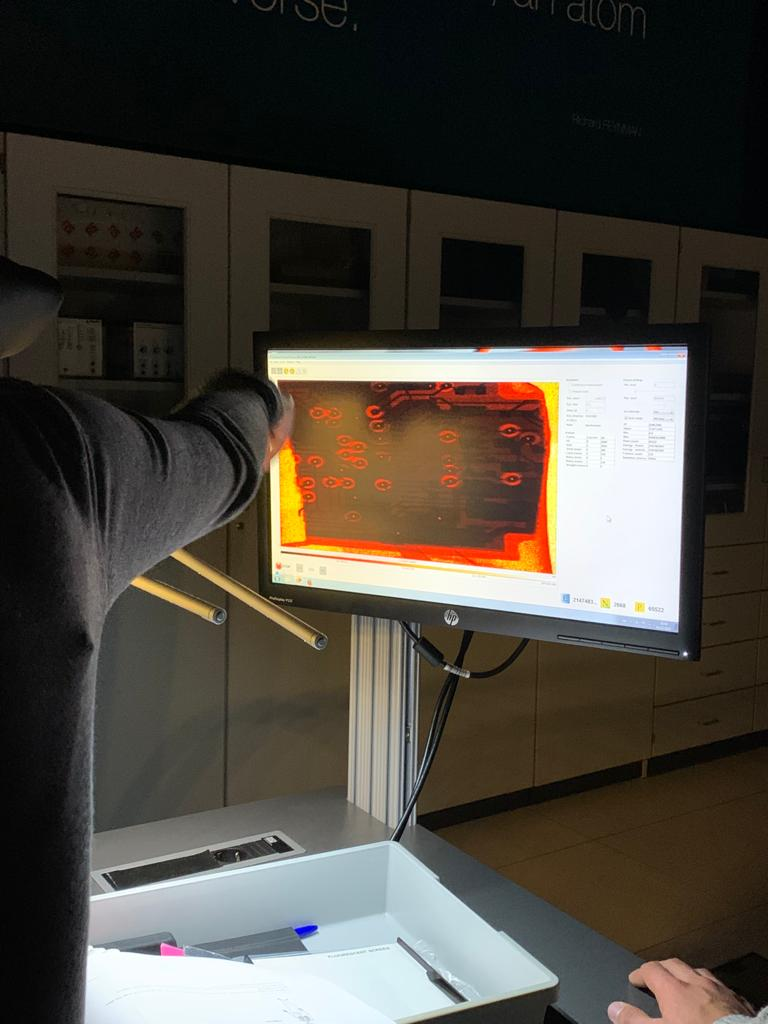 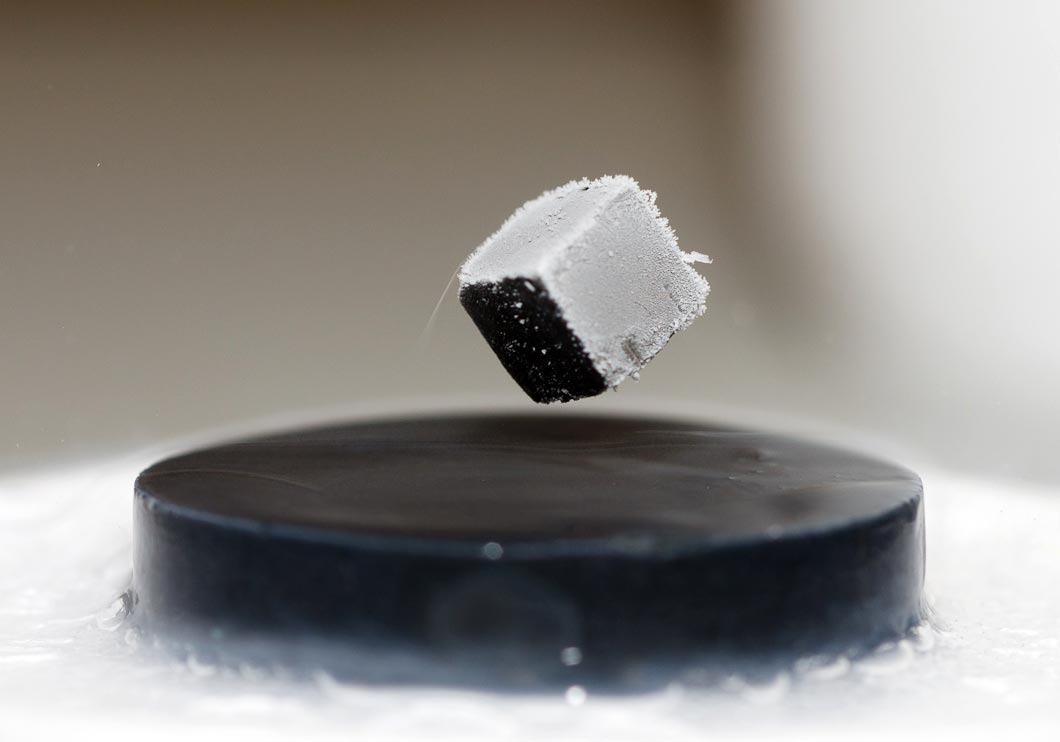 TestDifferent experiments
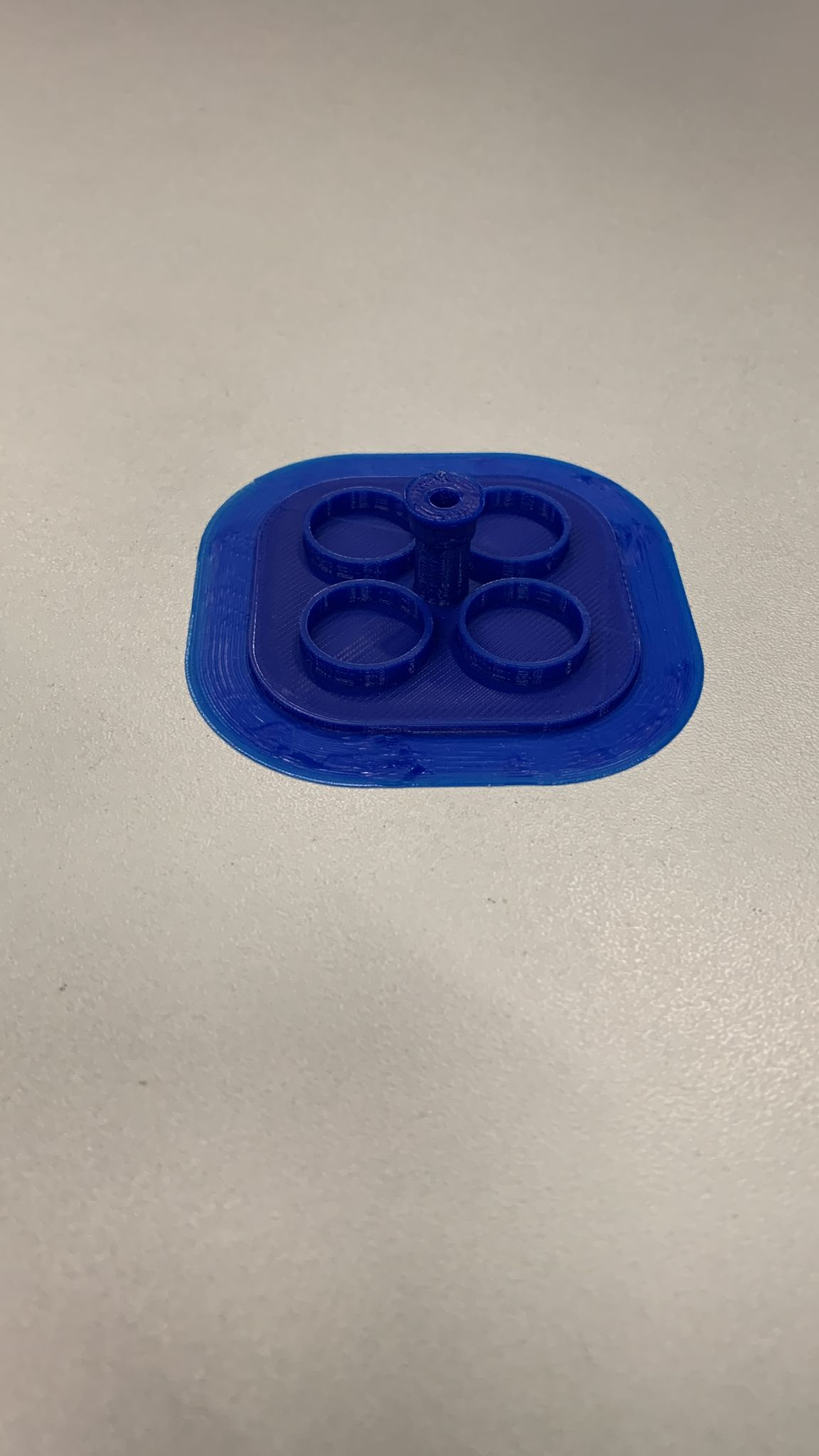 Design 3D printed Hovercraft
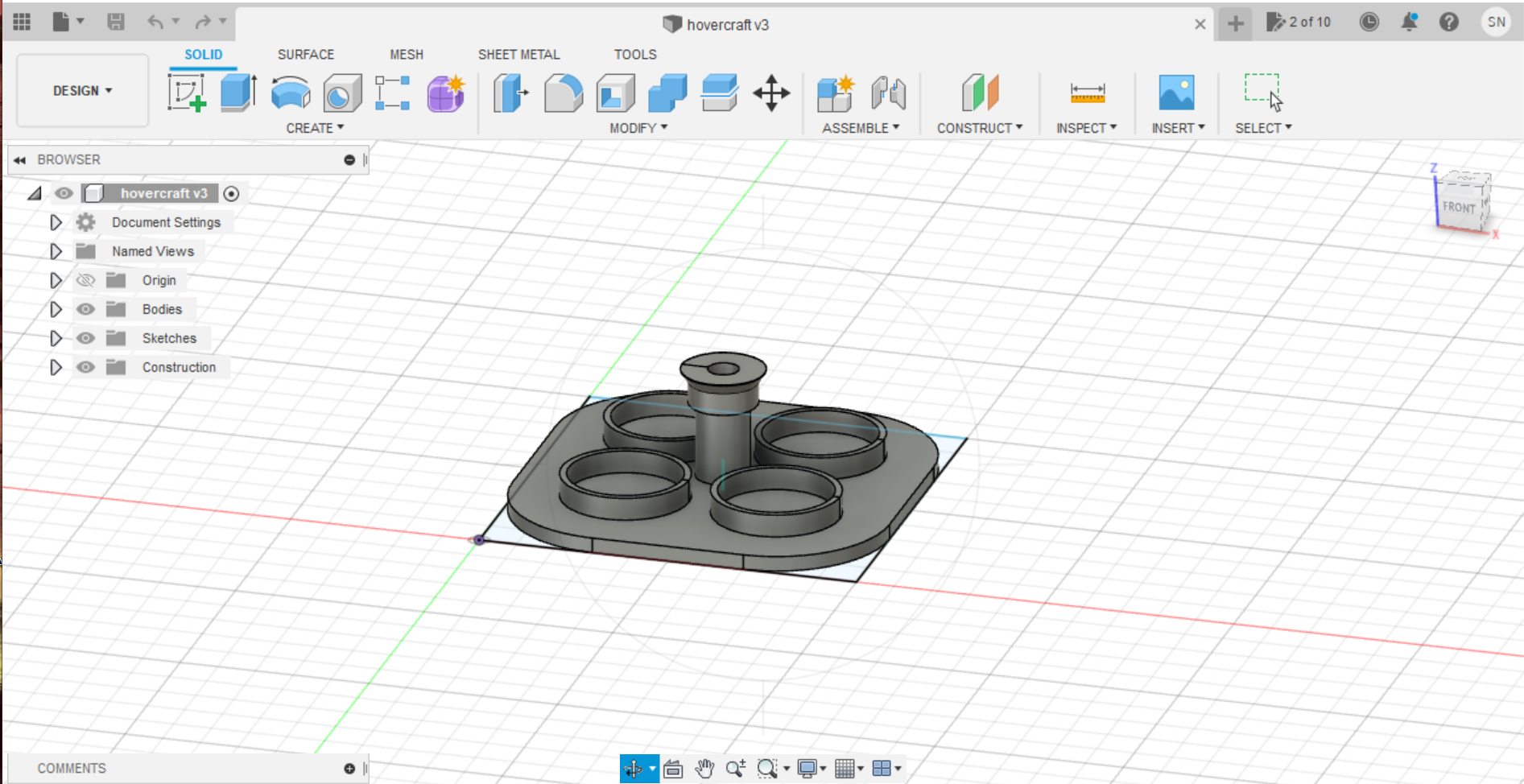 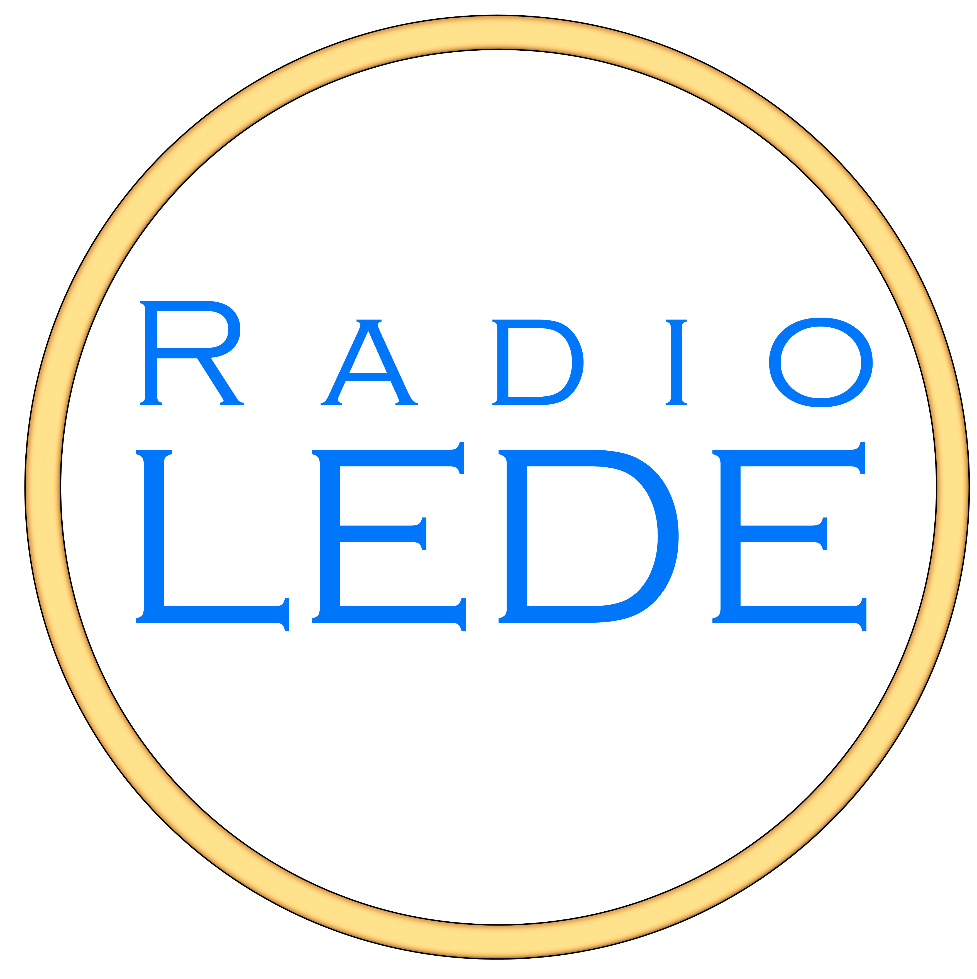 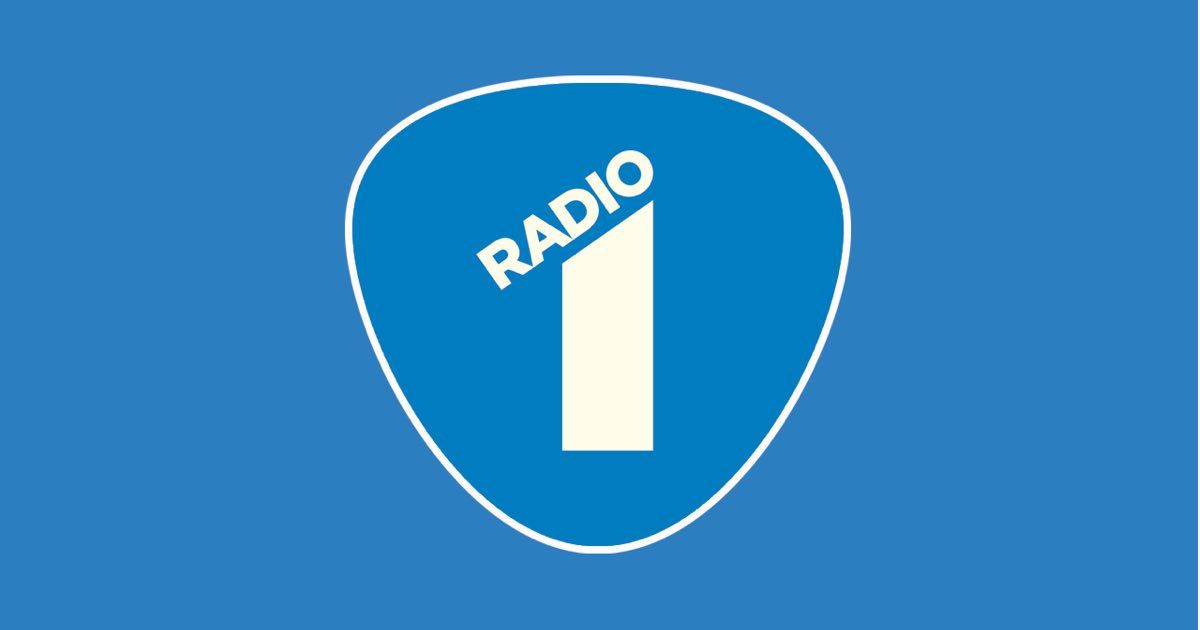